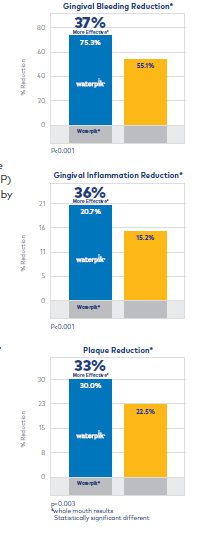 Waterpik® Water Flosser Significantly Improves Oral Health Benefits over a High-End Oscillating  Electric Toothbrush
70 subjects completed a 4-week, single-blind  randomized controlled trial
Group 1 used an oscillating electric toothbrush plus a Waterpik® Water Flosser
Group 2 used an oscillating electric toothbrush only
Results:
The Waterpik® Water Flosser + oscillating brush was significantly better than brushing alone for removing plaque, and reducing bleeding and gingivitis
.
1
Goyal CR et al, Comp Cont Ed Dent; 2020;41(1)